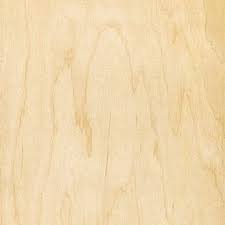 Подставки под горячее
Учитель Безбородька А.В.
Разметка по шаблону и трафарету используется - карандаш П - шаблон и трафарет. При разметке по шаблону его обводят твердым простым карандашом по внешнему контуру, по трафарету — по внутреннему контуру. И в том, и в другом случае карандаш держат строго вертикально .
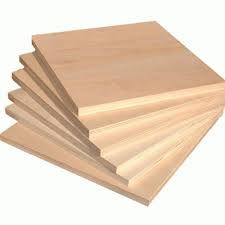 Ручной лобзик
Техника безопасности:
Надежно крепить выпиловочный столик к верстаку 
Надежно закреплять пилку в рамке лобзика 
Не делать резких движений лобзиком при выпиливании, не наклоняться низко над заготовкой 
Поворачивать при выпиливании следует фанеру, а не лобзик
Электролобзик и лентопильный станок JET
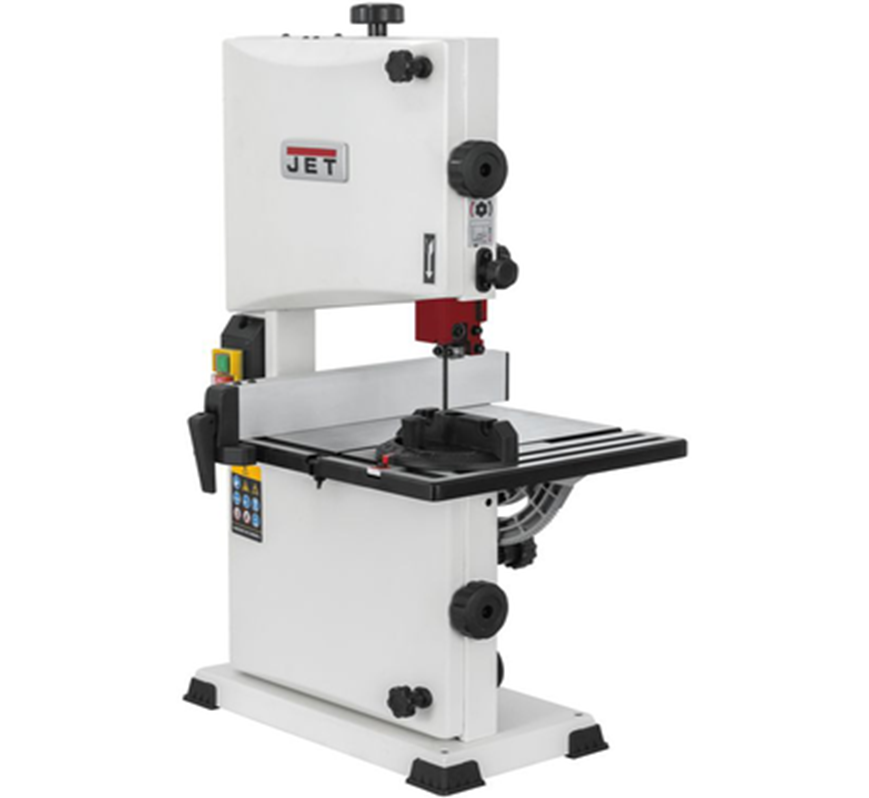 Ручная шлифовка
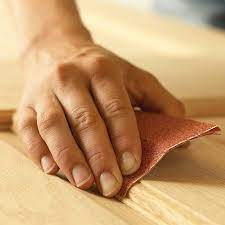 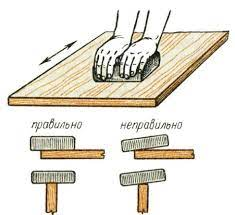 Ленточно-торцевой шлифовальный станок BELMASH
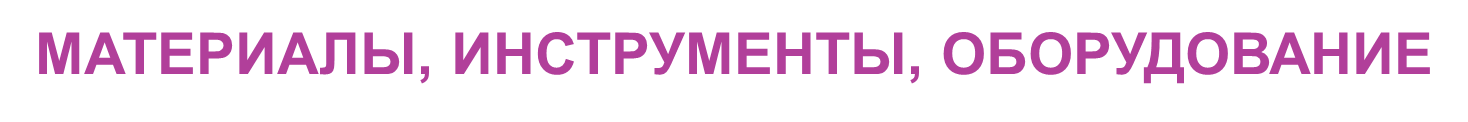 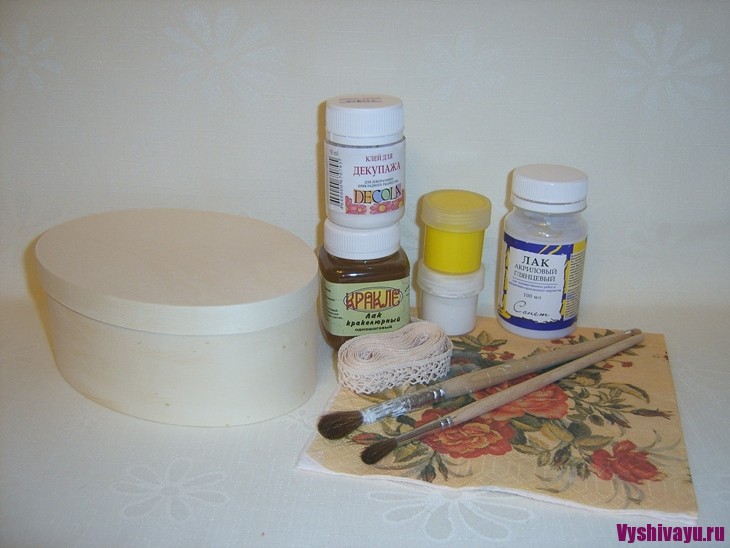 Для выполнения работы вам потребуется:      
                      
1. Объект для декупирования. 
2. Ножницы. 
3. Бумага с картинками для вырезания, салфетки. 
4. Обычный клей ПВА. 
5. Кисти.  
6. Лак для декупажа.
7. Грунт акриловый.
8. Клеенка для стола. 
9. Спонж.
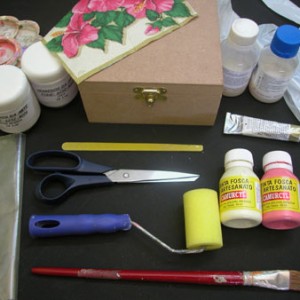 Этапы работы:
1. Наносим акриловый грунт белого цвета (даем высохнуть) 
                                               
                                                      2. Отделяем верхний  слой
                                                      салфетки и вырезаем рисунок.
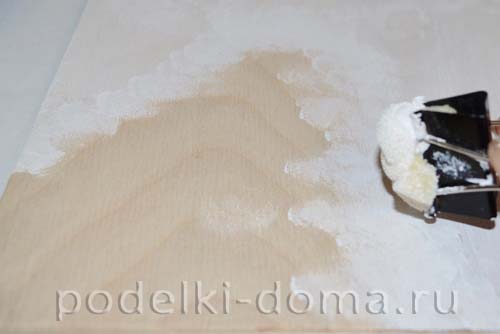 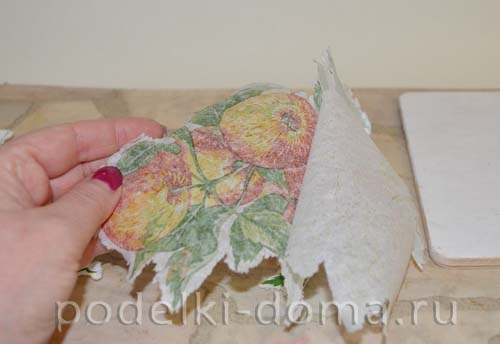 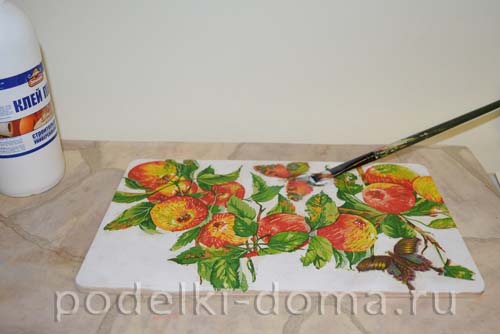 3. Наложить рисунок на основу и нанести клей прямо по рисунку ( от середины к краям).


4. Высушить ( можно использовать фен ).
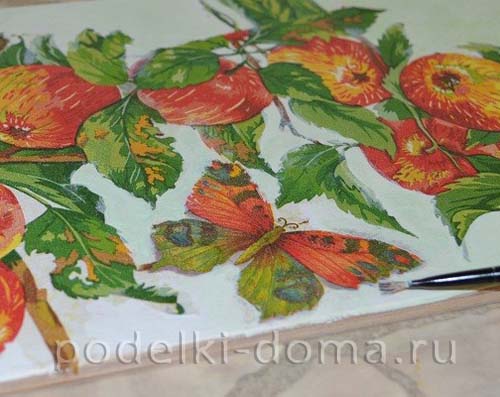 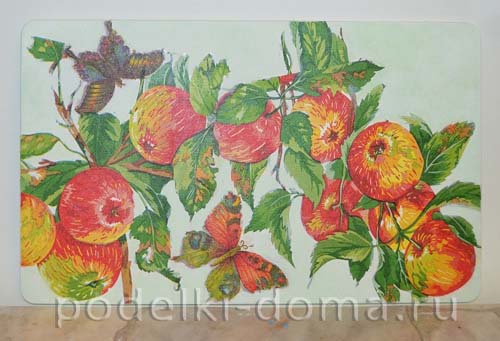 6.Закрепляется работа лаком. Лак наносится несколько раз. Чем больше слоёв, тем ровнее и прочнее поверхность. Здесь тоже важно хорошо просушить лак.